Профессия - парикмахер
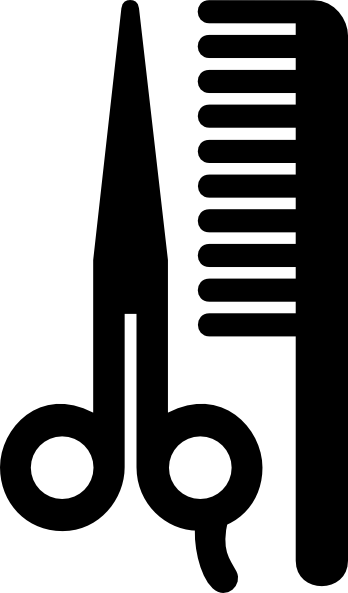 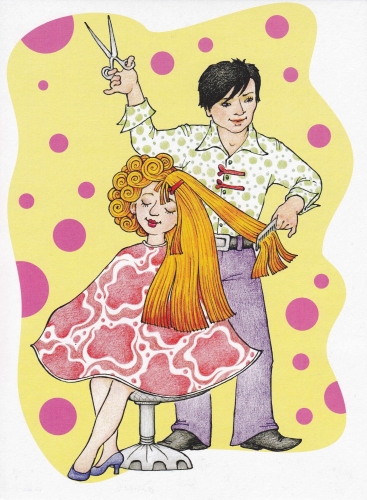 Работу выполнила  Мизгирёва Елена Владимировна  воспитатель группы  1-4 классов  ГОУ РК  «Школа-интернат № 2» г.Ухта
Парикмахер может быть специалистом по женским, мужским или детским прическам, или парикмахером-универсалом.
Парикмахер может быть специалистом по женским, мужским или детским прическам, или парикмахером-универсалом.
Парикмахер – это человек, который занимается уходом за волосами клиентов, и который запросто сделает любую стрижку и прическу.
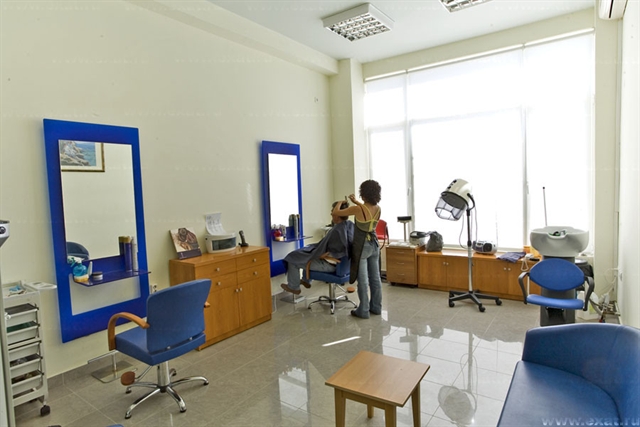 Парикмахеры работают в парикмахерской и салонах красоты.
В чём состоит работа парикмахера?
Сначала парикмахер усаживает вас в кресло, укрывает плечи специальной накидкой, потом тщательно промывает ваши волосы шампунем.
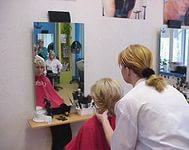 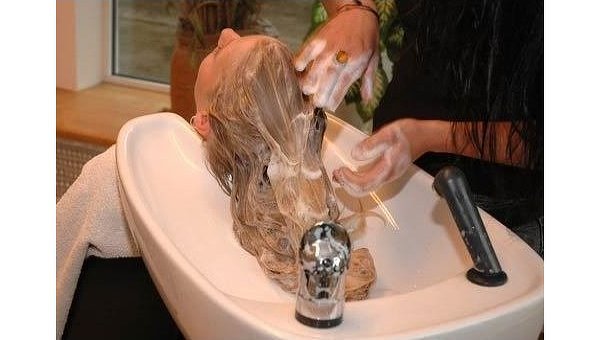 Затем слегка подсушивает волосы. После этого  в руках его появляются расческа, ножницы, и он  начинает прядь за прядью подстригать волосы, придавая им определенную форму.
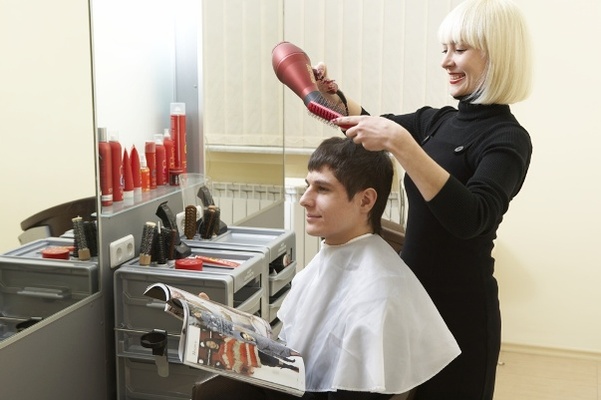 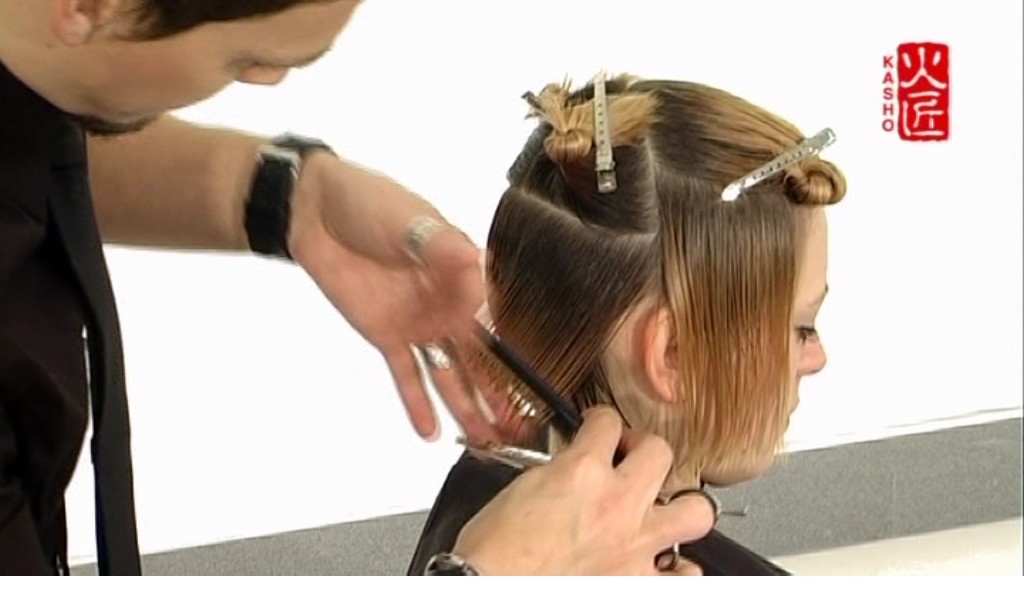 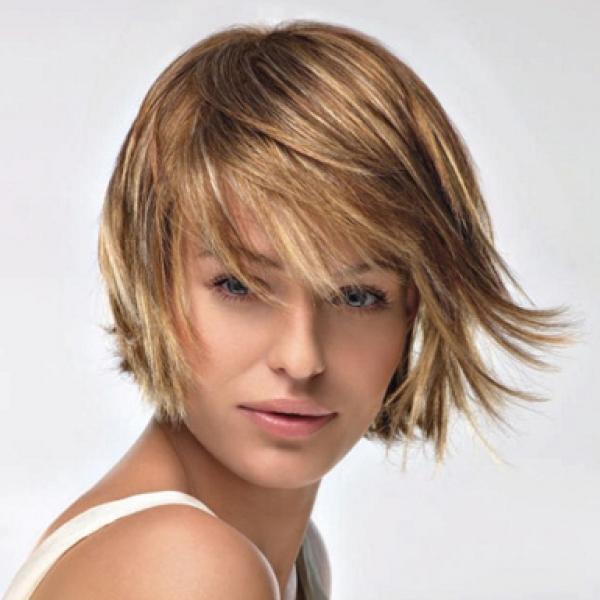 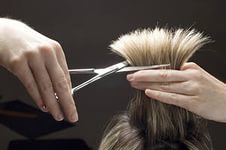 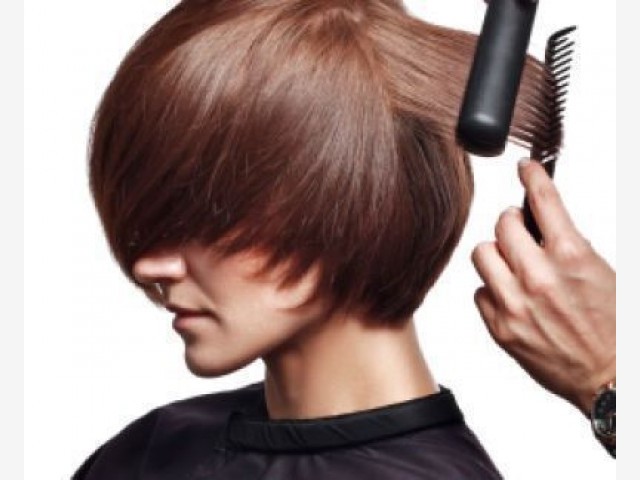 Парикмахер может быть специалистом по женским, мужским или детским прическам, или парикмахером-универсалом.
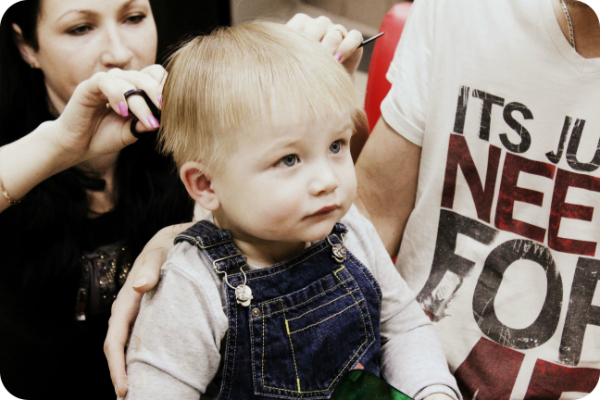 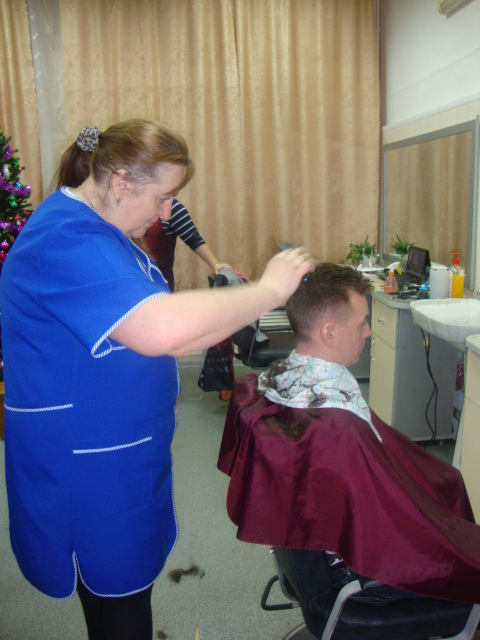 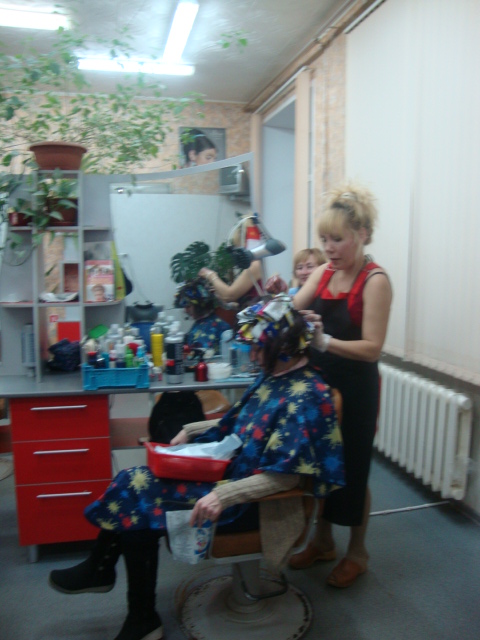 парикмахер пользуется в своей работе не только  ножницами и расческой, но  ещё и дополнительными профессиональными орудиями труда
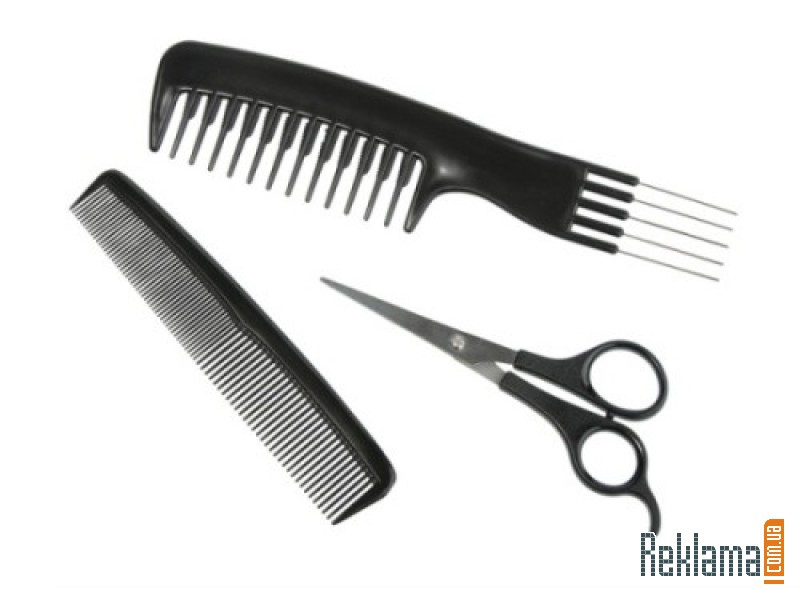 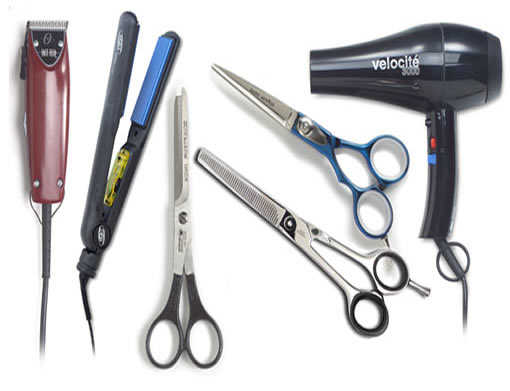 Парикмахер – это не просто человек, который может подстричь, это – мастер, который способен сделать ваши волосы очень красивые, привлекательные. Он должен уметь делать даже самые сложные прически и стрижки
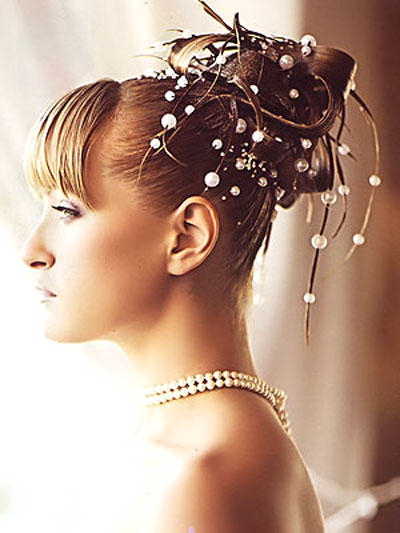 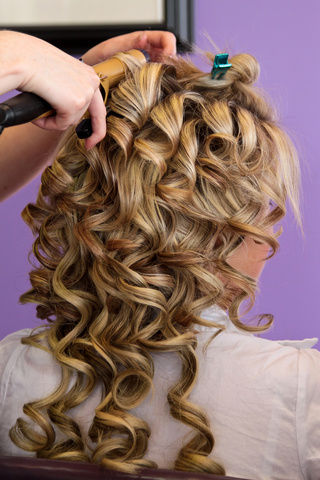 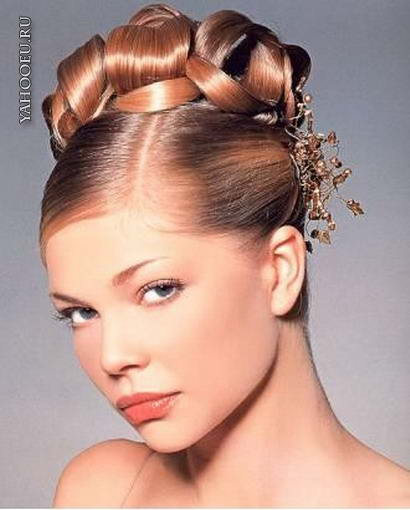 Работа парикмахера – творческая, она похожа на работу художника.
Где можно получить профессию парикмахер? Многие средне-специальные учебные заведения предлагают обучение профессии парикмахера.Также есть всевозможные курсы, как государственные, так и частные.
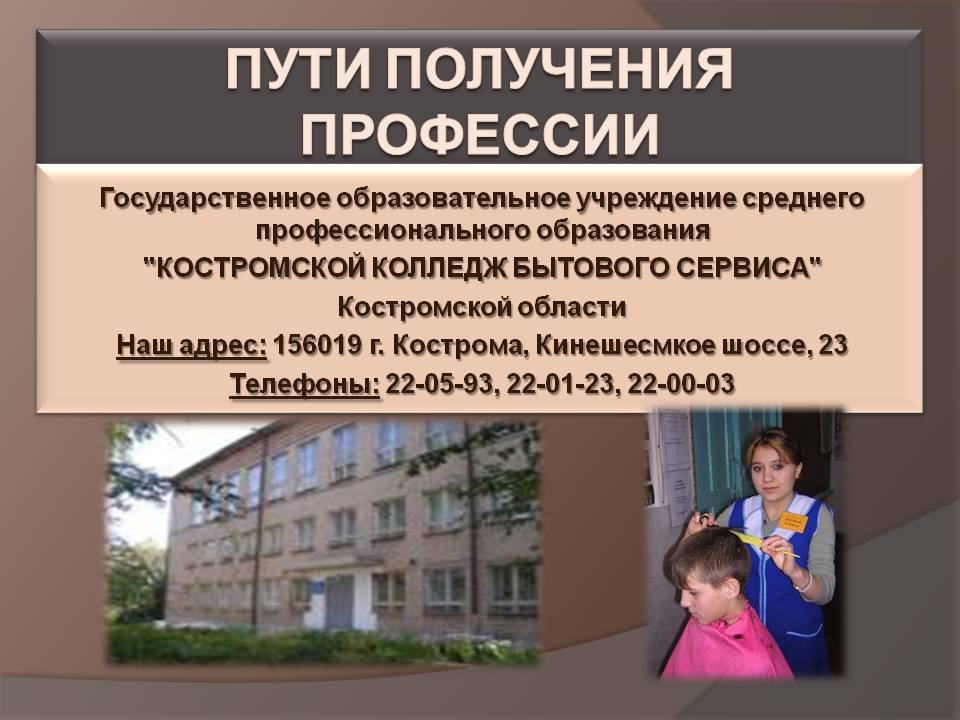 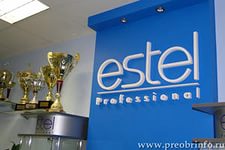 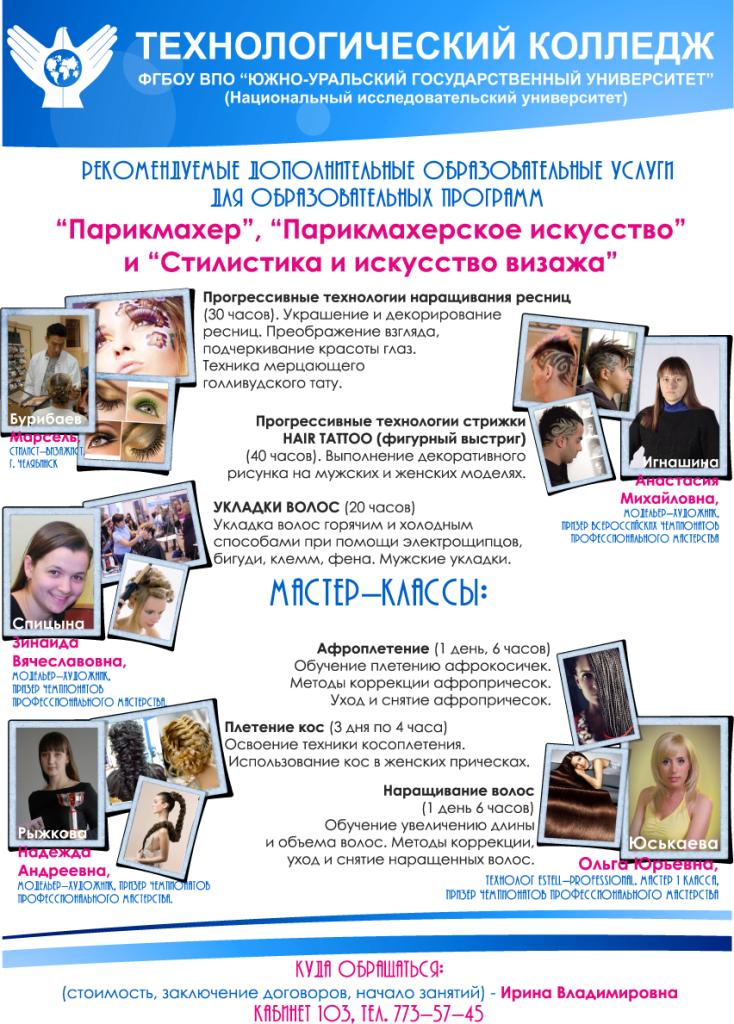 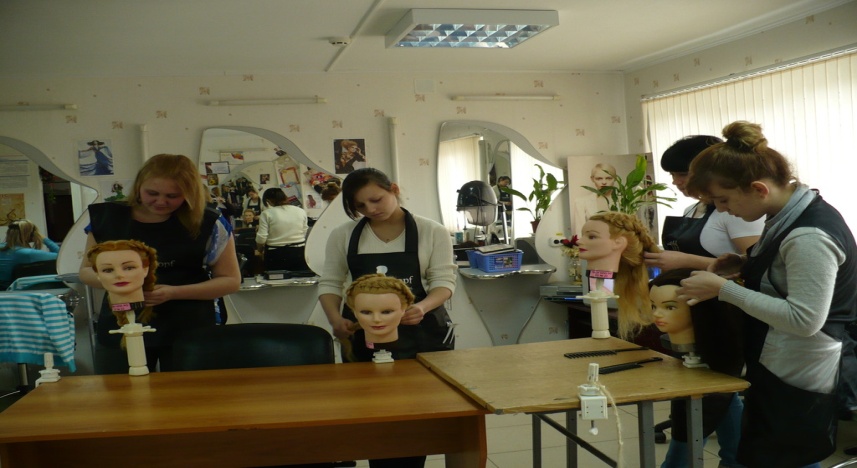 В работе использованы: Internet, Power Point, Word, сканирование фотографий.
Картинки  с ресурсов internet, фотографии парикмахерской города Ухты «Нюанс» Предварительно была организована экскурсия в парикмахерскую.
Объём работы:  9 слайдов 
Презентация по профориентации  «Профессия – парикмахер», формирует интерес детей к разным профессиям, обобщает знания детей о мире профессий.
 Данная презентация расширяет и закрепляет  представления детей о профессии парикмахера, о необходимости и пользе его труда.
 Презентация состоит из 9 слайдов, на которых отражены значения слов  «парикмахер», орудия труда парикмахера ,обобщает знания о  работе парикмахера. Картинки и фотоснимки соответствуют фрагментам текста. Содержание презентации соответствует возрастным особенностям детей, определены цели и задачи.